[自习任务]1.判断下列有机物同分异构体的数目，并写出结构简式 
(1)醇类C4H9OH 写出结构简式后判断哪些能够催化氧化，并写出催化氧化方程式；(2)醇类C5H11OH 
[自习任务]2.按要求完成下表(有总结才能有进步！)
[今天作业]3.预习《乙酸》，完成黄皮课前自主预习部分。
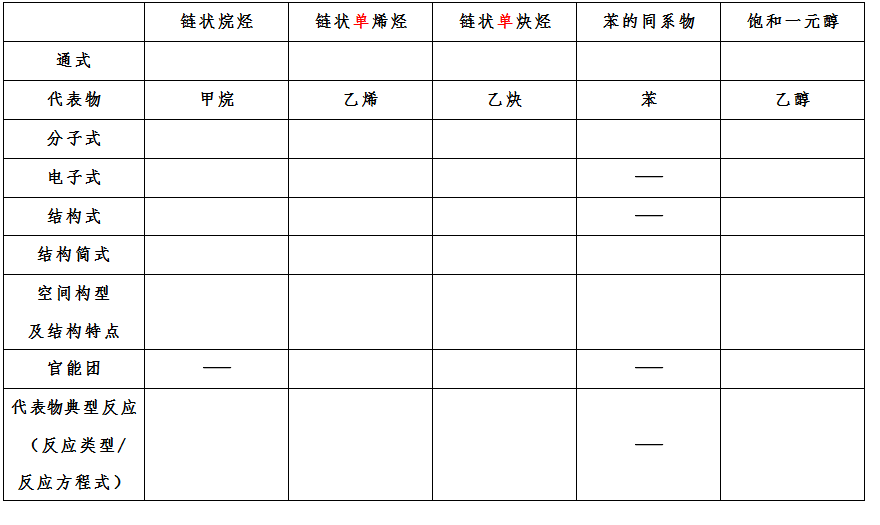